Databázové systémy a SQL
Lekce 4


Daniel Klimeš
1
Práce s více tabulkami
Spojení sloupců = JOIN
+
+
Spojení řádků – množinové operace
Daniel Klimeš, Databázové systémy a SQL
2
SELECT – více tabulek
Spojování tabulek = join
Druhy spojení:
 vnitřní – inner join – jen spojitelné řádky
 vnější – outer join -  left join, right join, full join 	všechny řádky jedné tabulky + napojitelné řádky druhé tabulky
Daniel Klimeš, Databázové systémy a SQL
3
JOIN - syntaxe
Vnitřní spojení


SELECT * FROM pacient JOIN vysetreni ON pacient.id_pacienta = vysetreni.id_pacienta
Daniel Klimeš, Databázové systémy a SQL
4
OUTER JOIN – syntaxe
Vnější spojení

SELECT * FROM tabulka1 LEFT JOIN tabulka2 ON tabulka1.sloupec = tabulka2.sloupec
SELECT * FROM pacient LEFT JOIN vysetreni ON pacient.id_pacienta = vysetreni.id_pacienta
ORACLE varianta
SELECT * FROM tabulka1, tabulka2 WHERE tabulka1.sloupec = tabulka2.sloupec(+)
SELECT * FROM pacient, vysetreni WHERE pacient.id_pacienta = vysetreni.id_pacienta(+)
Daniel Klimeš, Databázové systémy a SQL
5
Cvičení
Vypište studenty zapsané do alespoň jednoho předmětu
Vypište všechny studenty s vybraným předmětem/předměty
Vypište své jméno a své předměty
Vypište všechny předměty a k nim počet zapsaných studentů
Vypište učící učitele a jeho předměty
Vypište učící učitele a jeho studenty
Vypište všechny učitele a počet jeho studentů
Daniel Klimeš, Databázové systémy a SQL
6
TRIALDB – datový model
Vazba pacienti – studie m-n => „mezitabulka“ PATIENT_STUDY
Vazba studie – pracoviště m-n => „mezitabulka“ STUDIES_SITES
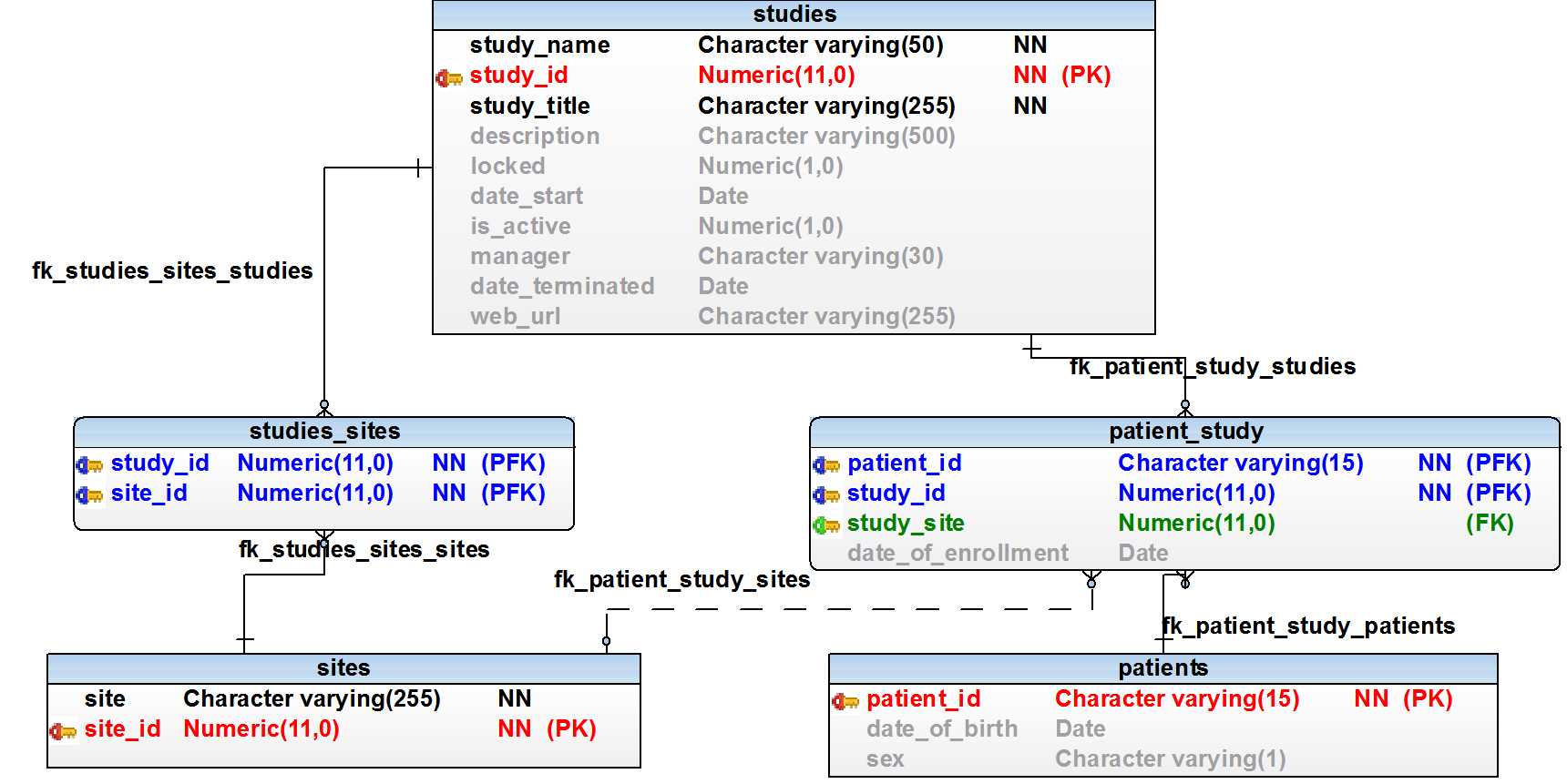 Daniel Klimeš, Databázové systémy a SQL
7
Import dat z textových souborů
Skript4.sql – vytvoření tabulek a klíčů

COPY patients FROM 'Z:/DBM/patients.txt' NULL '' ENCODING 'UTF8';
Podoba NULL
Cílová tabulka
Zdrojový soubor
Kódování češtiny
Daniel Klimeš, Databázové systémy a SQL
8
Cvičení 2
Zjistěte počet pacientů v jednotlivých  studiích
	STUDY_NAME, počet pacientů

Zjistěte počet pacientů dle pohlaví v jednotlivých  studiích
	STUDY_NAME, pohlaví, počet pacientů

Zjistěte počet zapojených pracovišť do jednotlivých studií
	STUDY_NAME, počet pracovišť

Vypište pracoviště zapojená do více studií
	SITE, počet studií

Vypište všechny studie a počet zařazených pacientů v jednotlivých letech
	STUDY_NAME, rok(DATE_OF_ENROLLMENT), počet pacientů
Daniel Klimeš, Databázové systémy a SQL
9